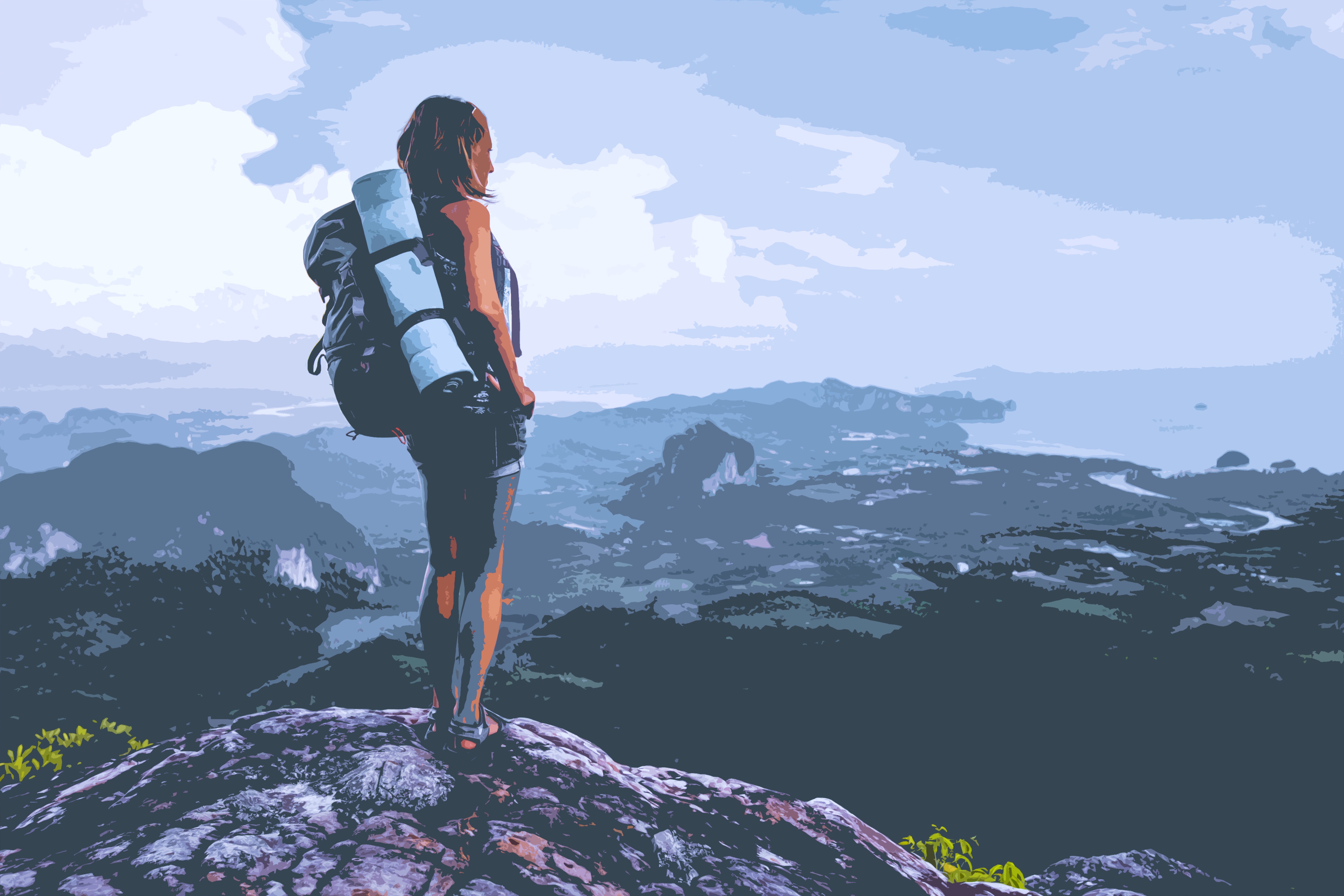 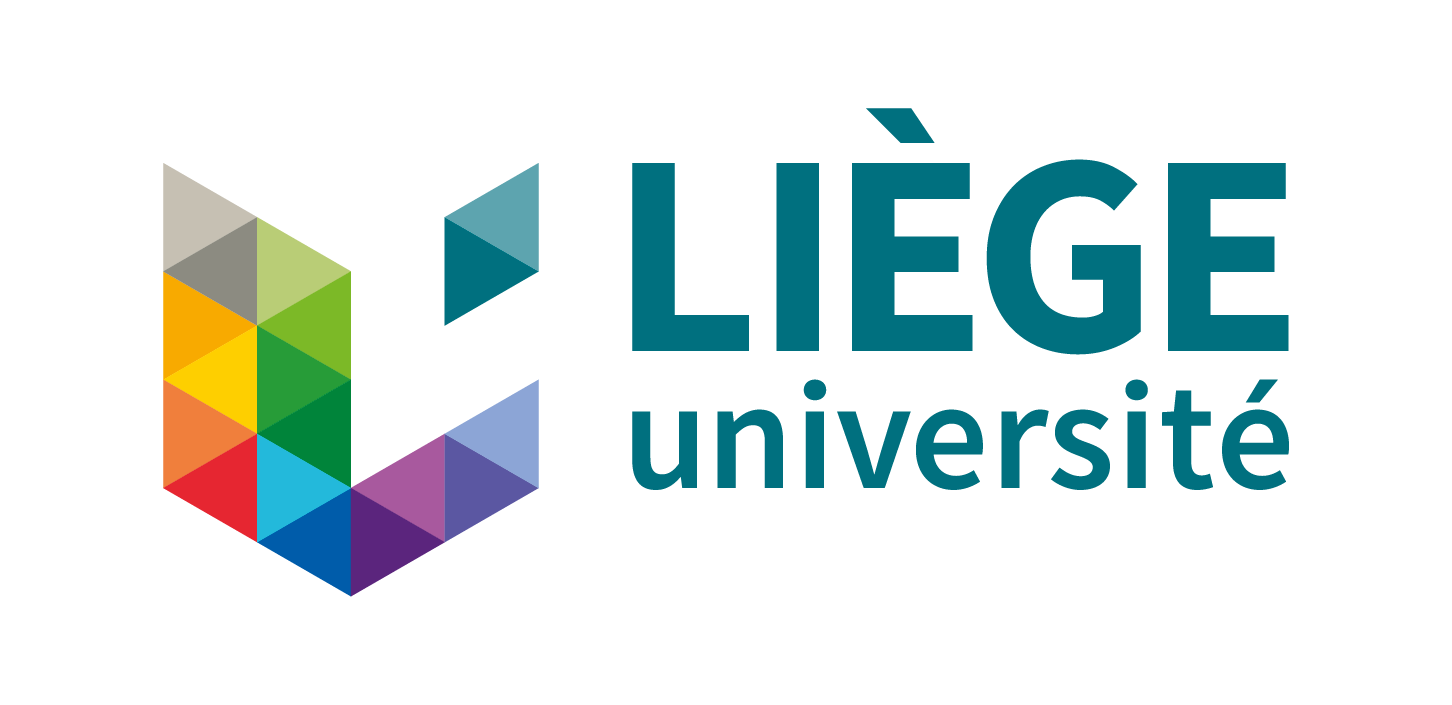 Titre
Thèse présentée le (date) par 

Prénom et NOM
En vue de l’obtention du grade académique de
Doctorat en Sciences Psychologiques et de l’Education
Jury composé de X (Promotrice), X (Président), X (Secrétaire), X, et X